Registrierung
Vollversammlung
German UPA e.V.
2020
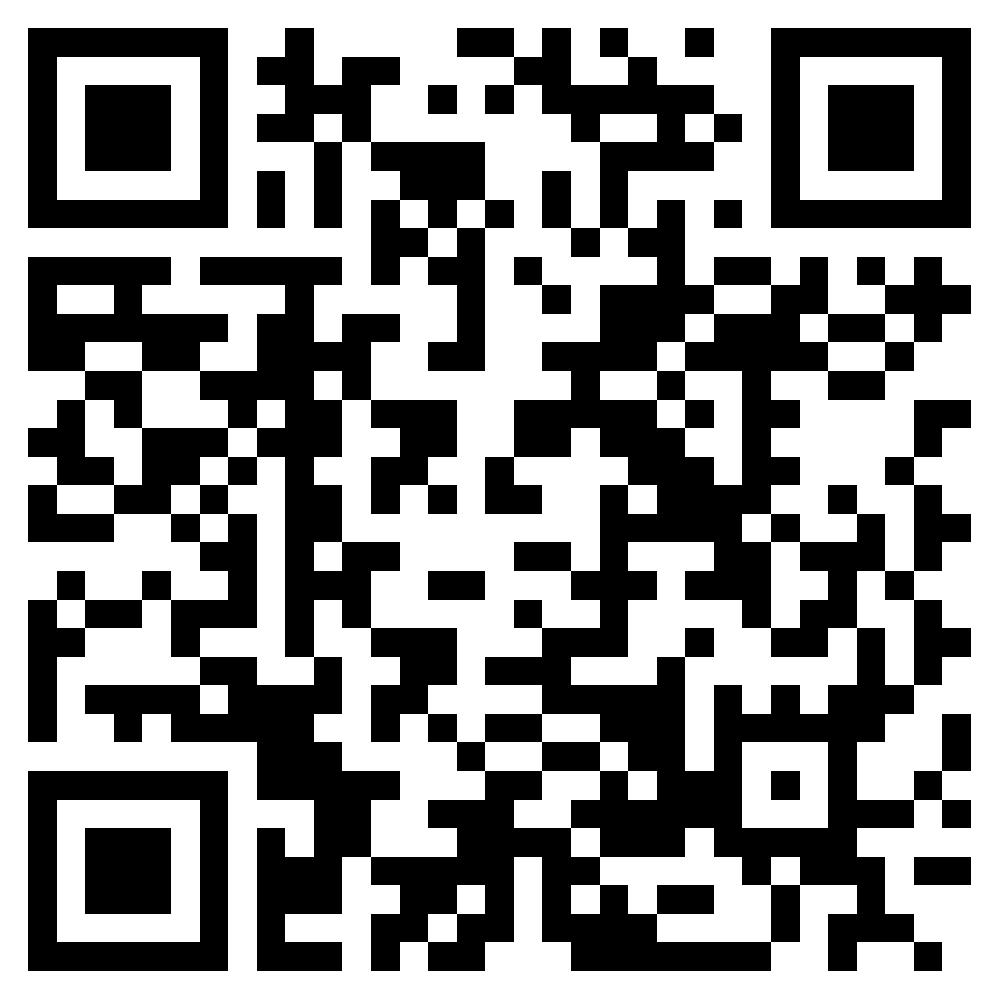 Frankfurt, 28. Februar 2020
Vollversammlung
German UPA e.V.
2020
Frankfurt, 28. Februar 2020
Abstimmungsmodus
Thema oder Position wird vorgestellt
Optionen werden in der Präsentation gezeigt
Kandidaten*Innen können sich vor Beginn der Abstimmung melden
Optionen sind JA, NEIN & ENTHALTUNG - bei Wahl zwischen mehreren Kandidaten*Innen die Namen
Wechsel der Auswahl ist bis zum Schließen der Abstimmung möglich
Bei Fehlbedienung bitte “ENTHALTUNG” wählen
Vor dem Schließen der Abstimmung wird 3 - 2 - 1 heruntergezählt 
Nicht abgegebene Stimmen werden als Enthaltungen gezählt
Einfache Mehrheit - Enthaltungen werden nicht gezählt
Tagesordnung
Abstimmung über die Tagesordnung
Begrüßung durch die Präsidentin
Wahl des Sitzungsleiters
Aktivitäten des Vorstands
Mitglieder- und Kassenbericht
Bericht der Kassenrevisoren
Entlastung des Vorstandes
Wahl des Vorstandes
Festsetzung der Beiträge bzw. Verabschiedung der Beitragsordnung
Genehmigung und Abstimmung des Haushaltsvorschlages
Wahl der Revisoren
Anträge
Wortmeldungen
Abstimmung
Stimmst du der Tagesordnung zu?
1 - Ja
2 - Nein
3 - Enthaltung
Begrüßung durch die Präsidentin
Gruß Astrid
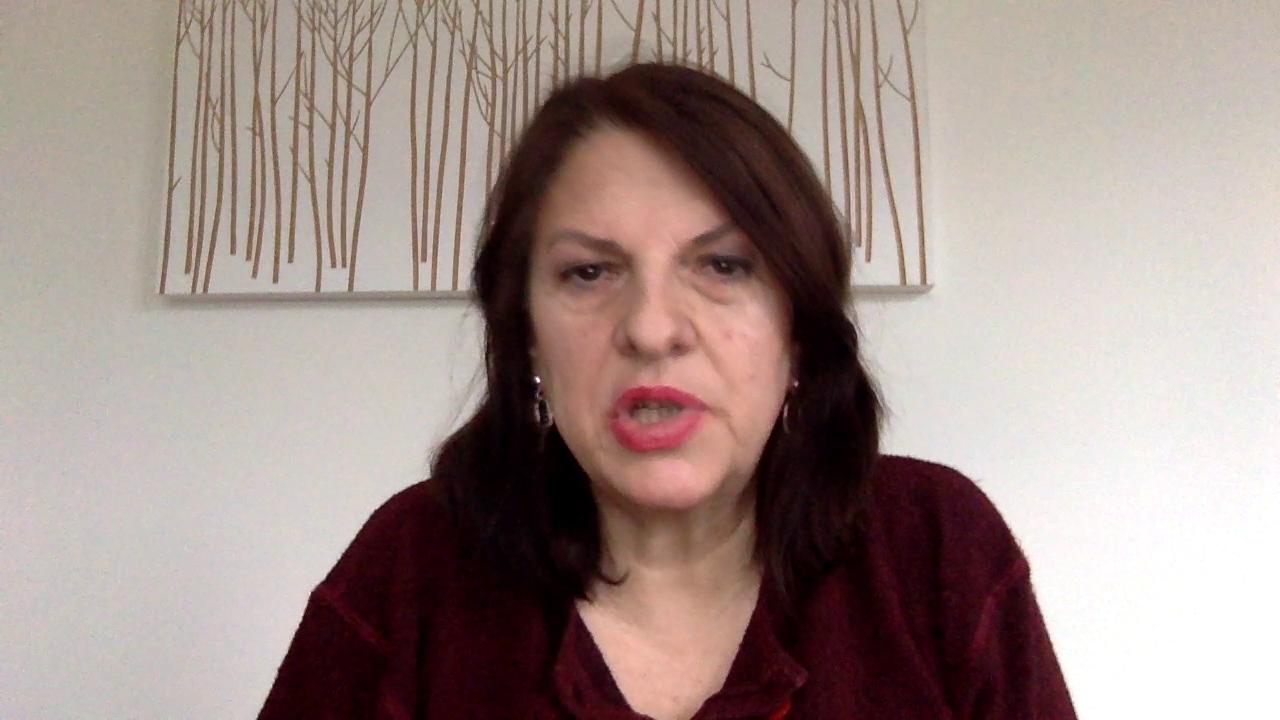 Sponsoren Gold
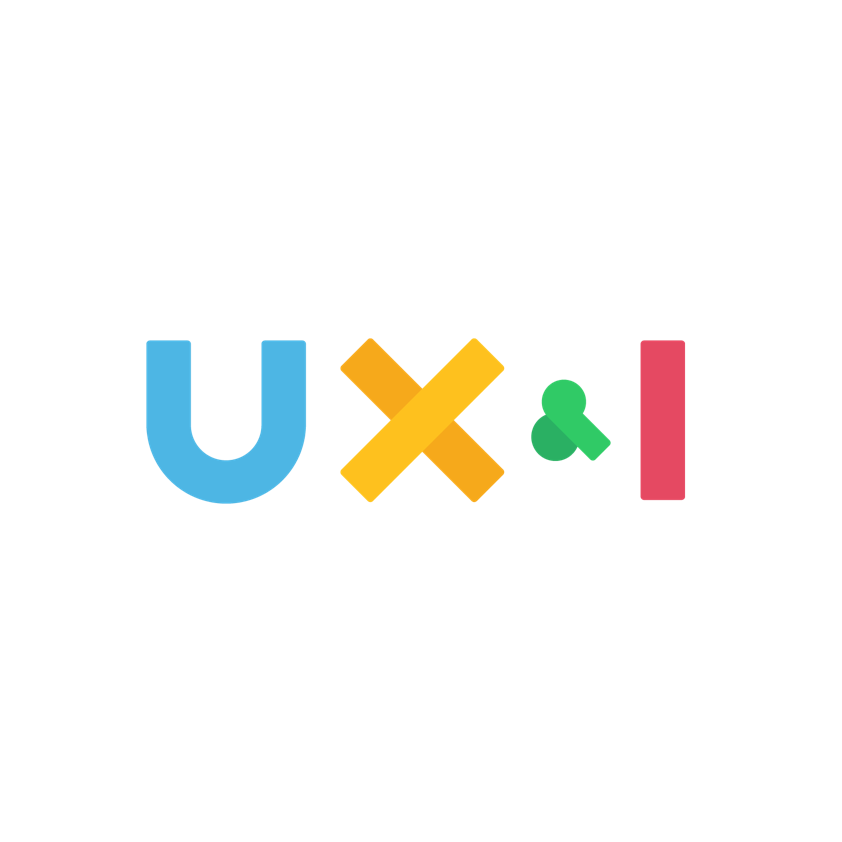 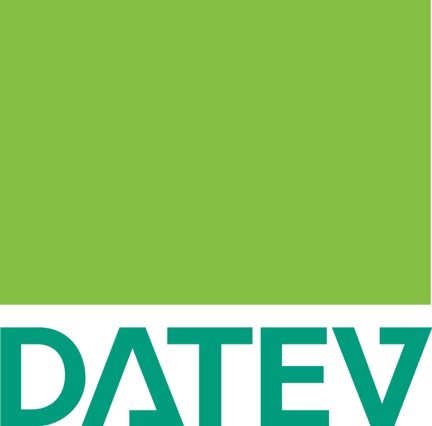 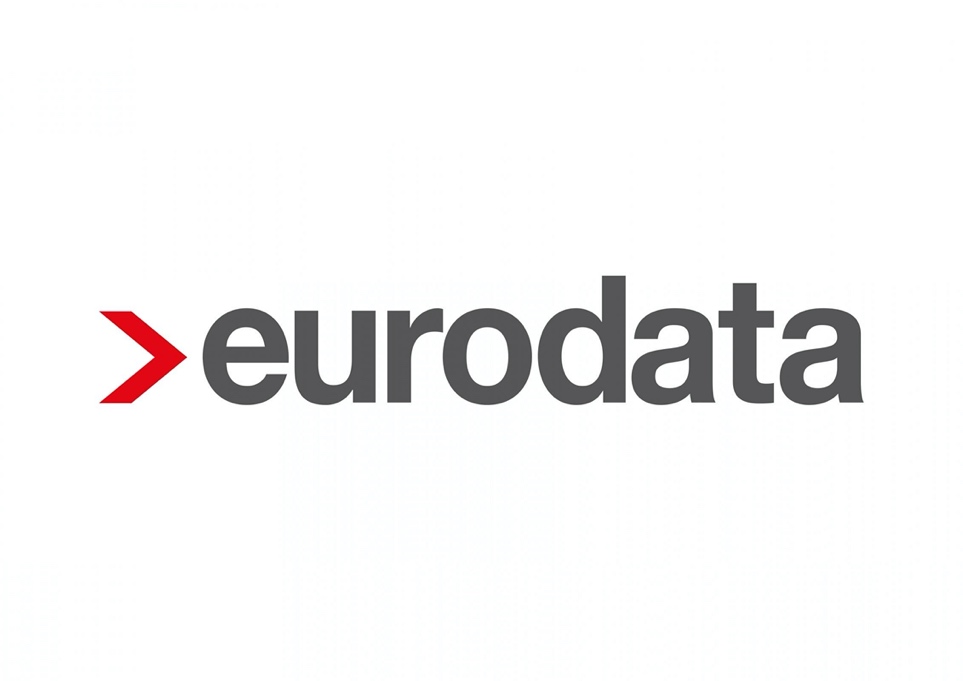 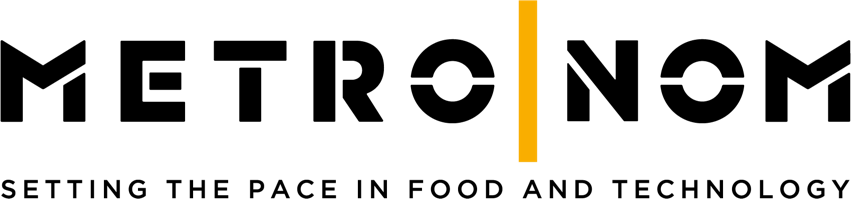 Sponsoren Silber
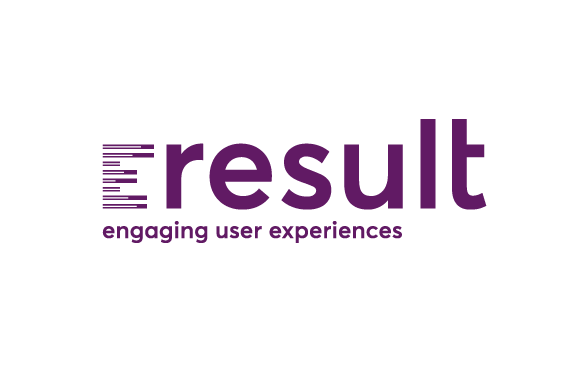 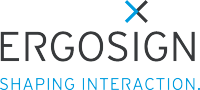 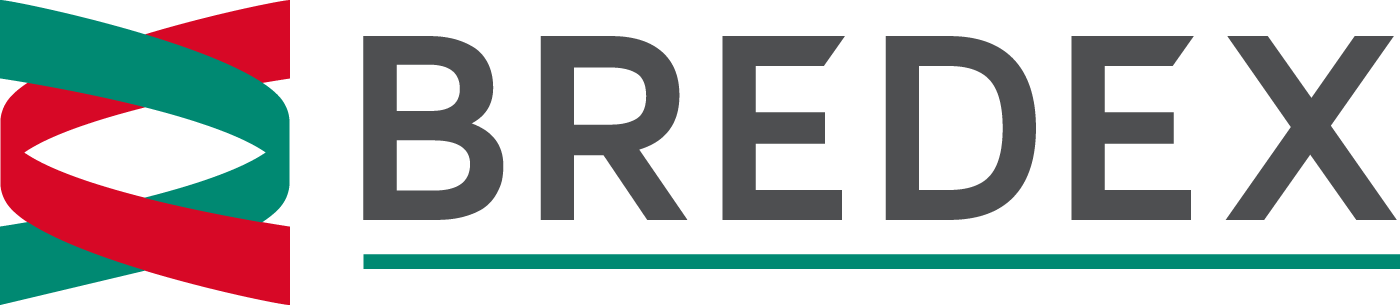 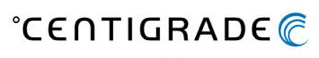 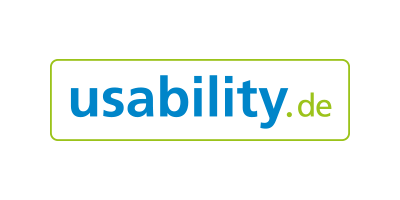 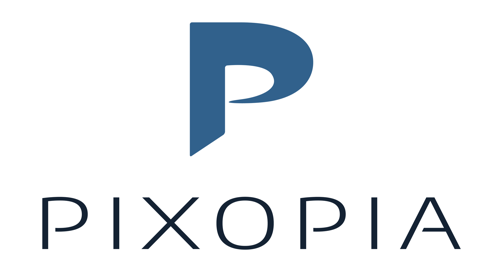 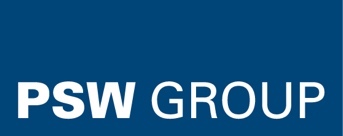 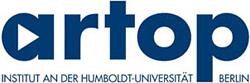 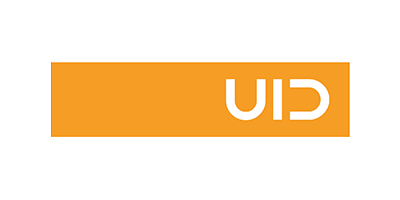 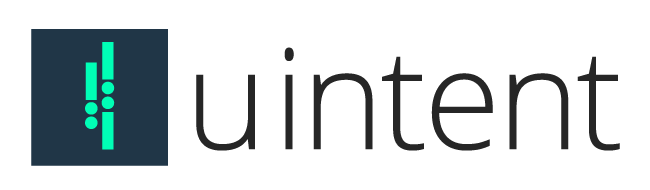 Sponsoren Bronze
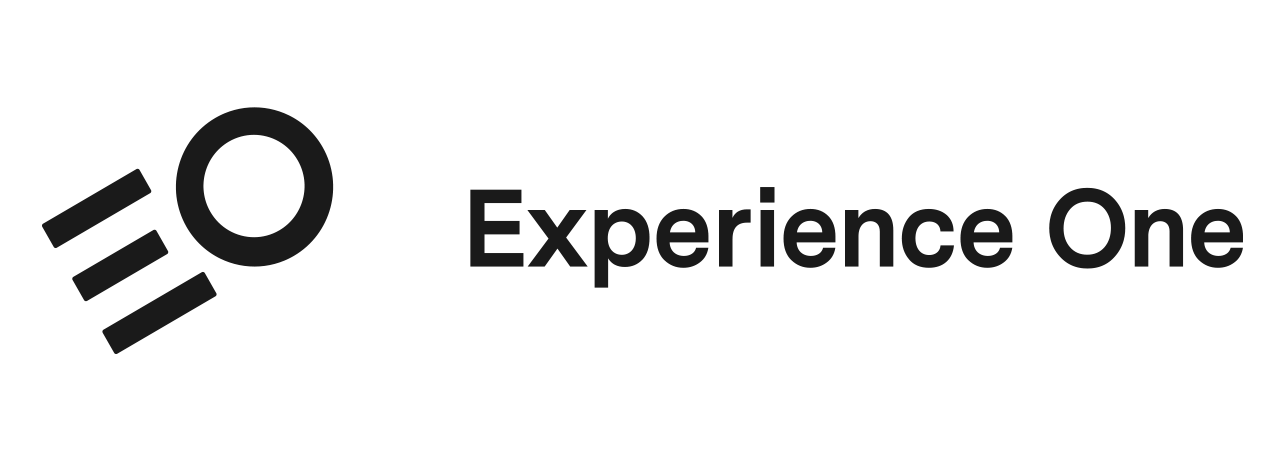 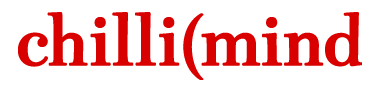 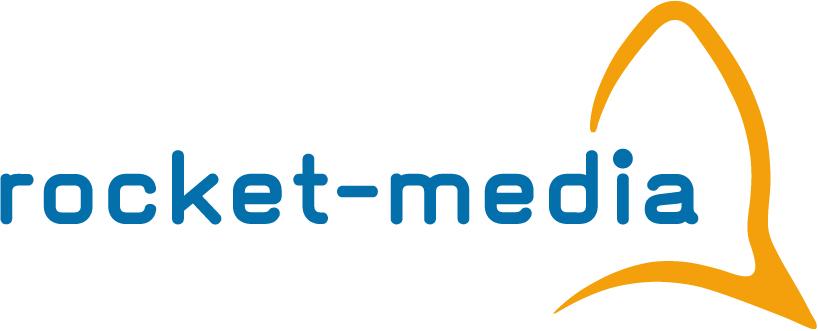 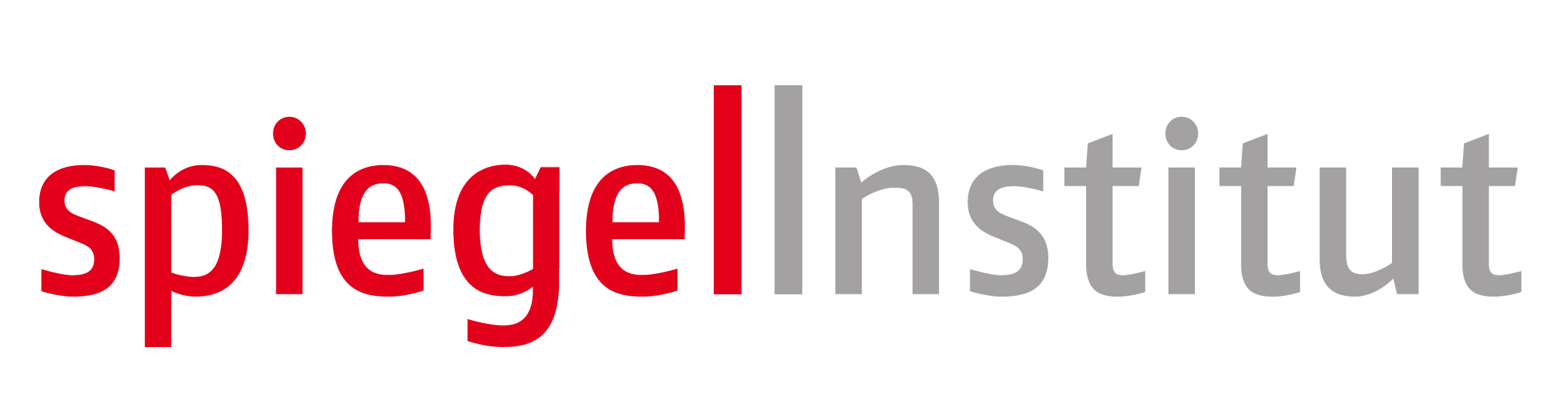 Wahl des Sitzungsleiters
Abstimmung
Sitzungsleiter Dominique Winter
1 - Ja
2 - Nein
3 - Enthaltung
Annahme der Wahl
Aktivitäten
des Vize-Präsidenten
UP19 & WUD19
Mensch & Computer – Track Usability Professionals (UP19) 
Vorbereitung & Durchführung in Hamburg
Vorbereitung der Konferenz in Magdeburg

Unterstützung des World Usability Day
14. November 2019
Thema "Designing for the future we want" 
Call/FAQ mit Organisatoren 
Telefonkonferenz im Juli
Meet&Greet auf der MuC (DI 12:30 Uhr)
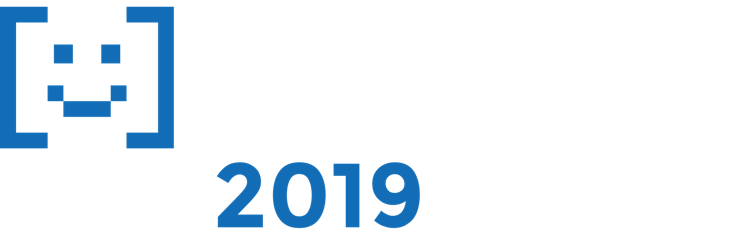 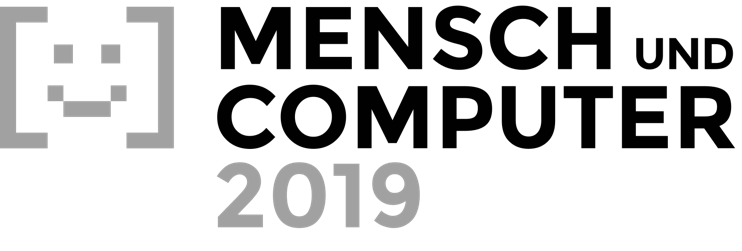 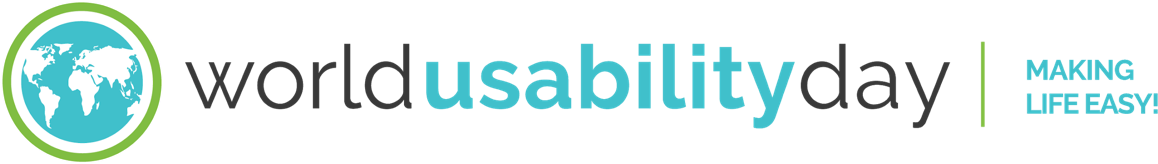 UP20
Mensch & Computer – Track Usability Professionals (UP20) 
6.-9. September 2020
Neues MuC-Team
Neues Konzept
Sonntags: 			Workshops & Tutorials
Montag-Mittwoch:	BARCAMP
Invited Lead Experts
AK Workshops
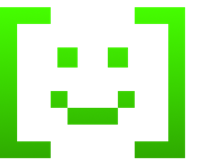 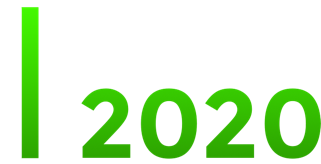 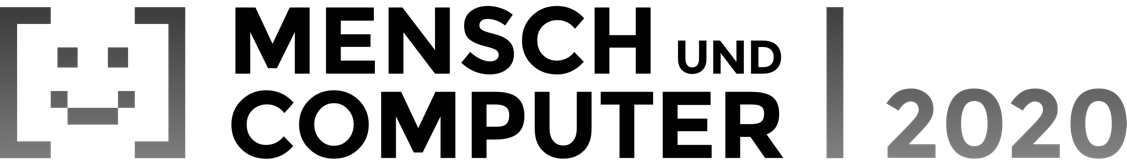 UP20 - Das Barcamp
Was ist es?
Offene Tagung

Inhalte und Ablauf wird von den Teilnehmenden zu Beginn der Tagung selbst entwickelt und im weiteren Verlauf gestaltet

Geben und Nehmen. Jede teilnehmende Person ist aufgefordert ein ‚Geschenk‘ in Form eines Beitrages (Präsentation, Vortrag, Beispiel, Diskussion) zur Veranstaltung mitzubringen
Konzept
Einreichung Beitragsvorschlag bis 31. Juli
1-seitiges Formularblatt (Abstract)
Schriftliche Ausarbeitung (optional)
Veröffentlichung der Abstract auf der Webseite der Konferenz als Pre-Read
Coaching der eingereichten Ausarbeitungen

Ziele
Qualität, Ausgewogenheit, OpenSpaces
Kooperationen
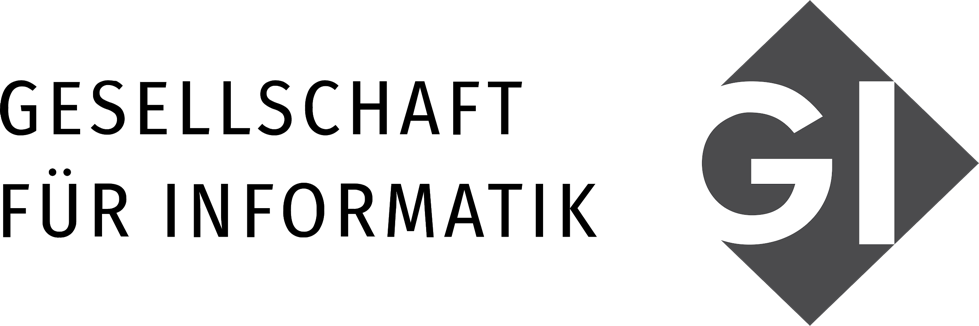 Gesellschaft für Informatik
Weiterführung der MuC-Kooperation


Zahlreiche kleine Veranstaltungen
Werbung gegen Rabatt für Mitglieder
Begleitete Veranstaltungen 2019/2020
Strategie-Workshop				22.-23. Nov. 2019
1
2
World Usability Day				14. November 2019
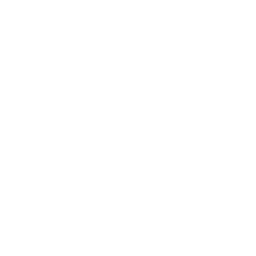 3
Profis für Profis					1.-3. Dezember 2019
ausgefallen
4
German UPA Winterschool		4.-6. Februar 2020
Anstehende Veranstaltungen 2020/2021
1
Vorstandsmeeting				29. Februar 2020
2
Winter School                              4.-6. März 2020
3
UX Challenge					30. Mai 2020
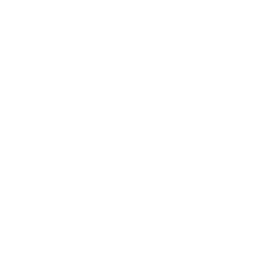 4
Summer School					5.-7. August 2020
5
Mensch & Computer 2020		6.-9. September 2020
6
World Usability Day				 12. November 2020
Strategieworkshop Teil 2		 Termin noch offen
7
Webinare/Panel Diskussionen	 monatlich
8
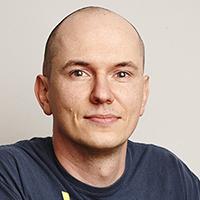 gUPA Webinare
Mitglieder kostenfrei 
Als Aufnahme im Mitgliederbereich 
Bessere Stabilität seit Umstieg auf zoom.us
Podcasts vorweg auf etablierten Plattformen

Nächstes Webinar
Andreas Bleiker: “Natural Language Conversation als UI - ein Traum?” am 30. März um 17 Uhr
Referent
Matthias Schroeder
Habt ihr ein spannendes Thema, welche ihr als Experte anderen vermitteln könnt? Meldet euch!
[Speaker Notes: Natural Language Conversation als UI – ein Traum?]
gUPA Webinare 2019/2020 seit der MuC
9
Torsten Bartel/Steffen Weichert
UX Integration ins Unternehmen: Expectation meets reality
10
Stephan Wiefling/Peter Leo Gorski
Usable Security & Privacy
11
Guido Tesch
Neues aus der Normung im Fachgebiet Usability / UX
12
Roman Rackwitz
Gamification: Das Ass im Ärmel für UX Professionals
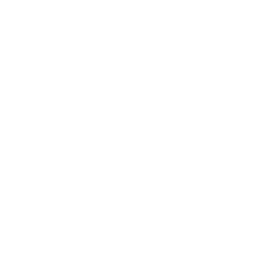 1
Astrid Beck
Jobsuche und Bewerbung für UX Rollen
2
David C. Thömmes, Rolf Molich, Sarah Plewe, Thomas Immich, Ulf Schubert, Ying Wang
Quo Vadis, UX? Die interaktive und internationale Online Paneldiskussion
gUPA Webinare - Views (Live und Aufzeichnung)
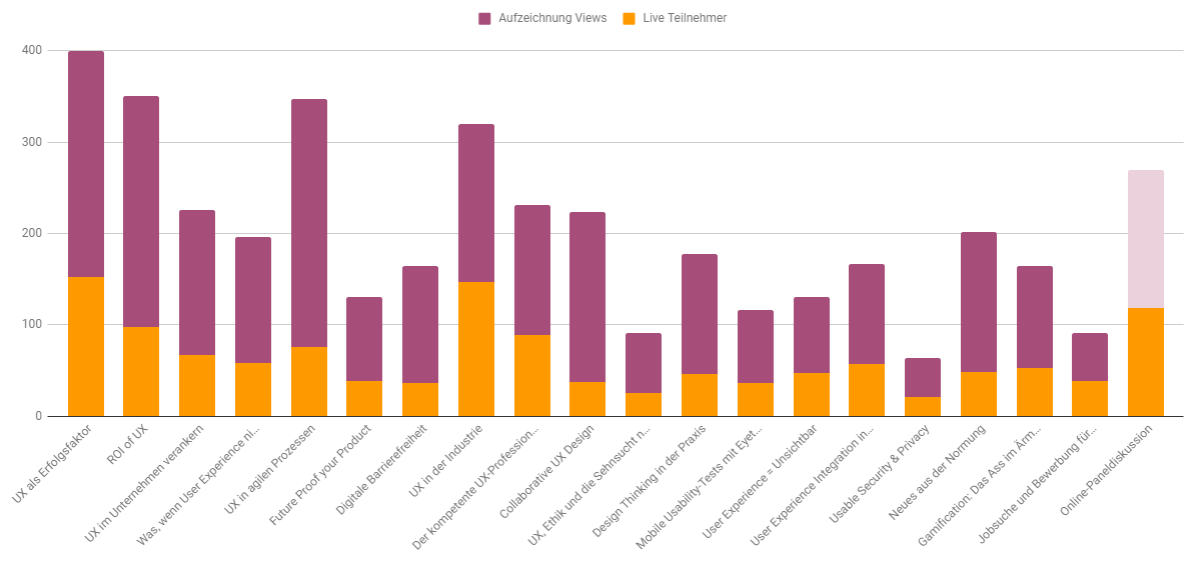 Projektion
[Speaker Notes: https://docs.google.com/spreadsheets/d/1q2HqEpPIq9SxNP50ZAcplNQOM2T477jGljrbekEJypc/edit#gid=666853813]
gUPA Podcast - Jetzt auf (fast) allen Plattformen verfügbar
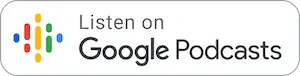 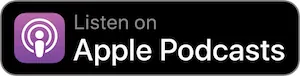 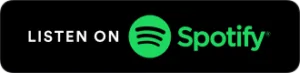 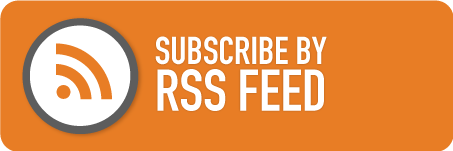 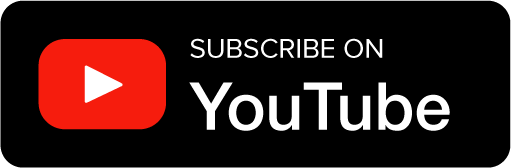 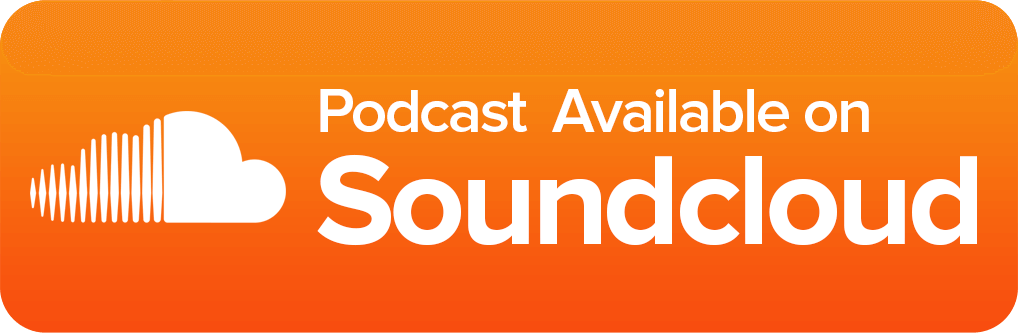 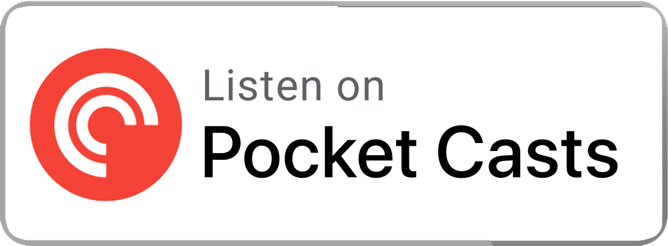 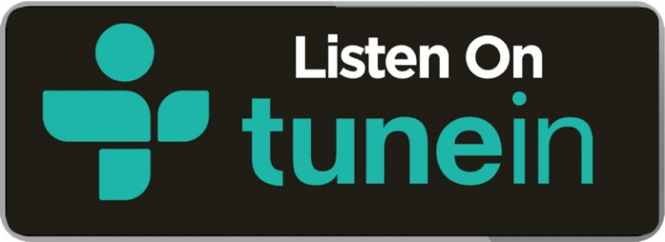 [Speaker Notes: https://docs.google.com/spreadsheets/d/1q2HqEpPIq9SxNP50ZAcplNQOM2T477jGljrbekEJypc/edit#gid=666853813]
gUPA Podcast - Spotify Followers
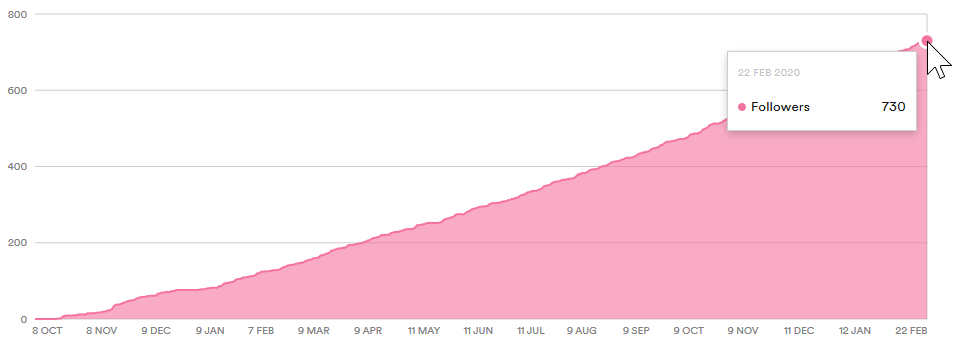 gUPA Podcast - Plays
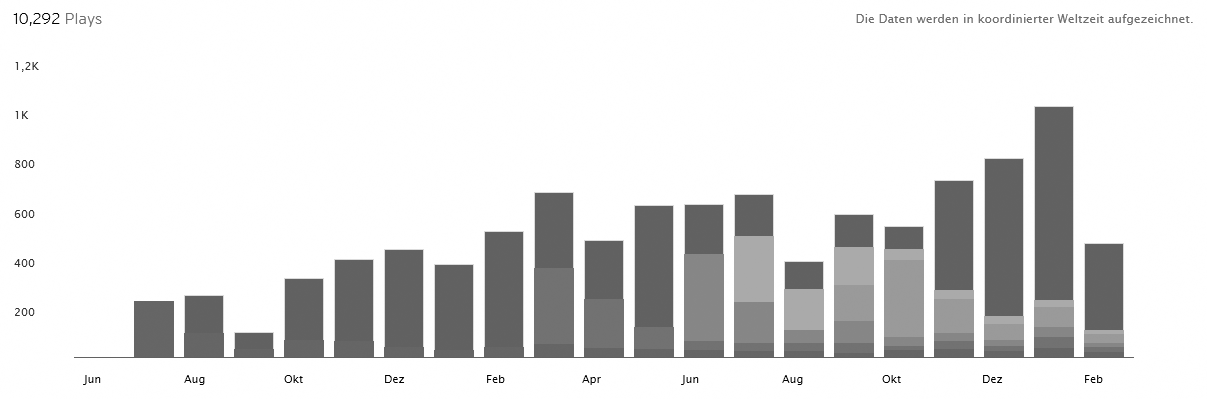 gUPA Podcast - TOP 10 häufigsten abgespielten Episoden
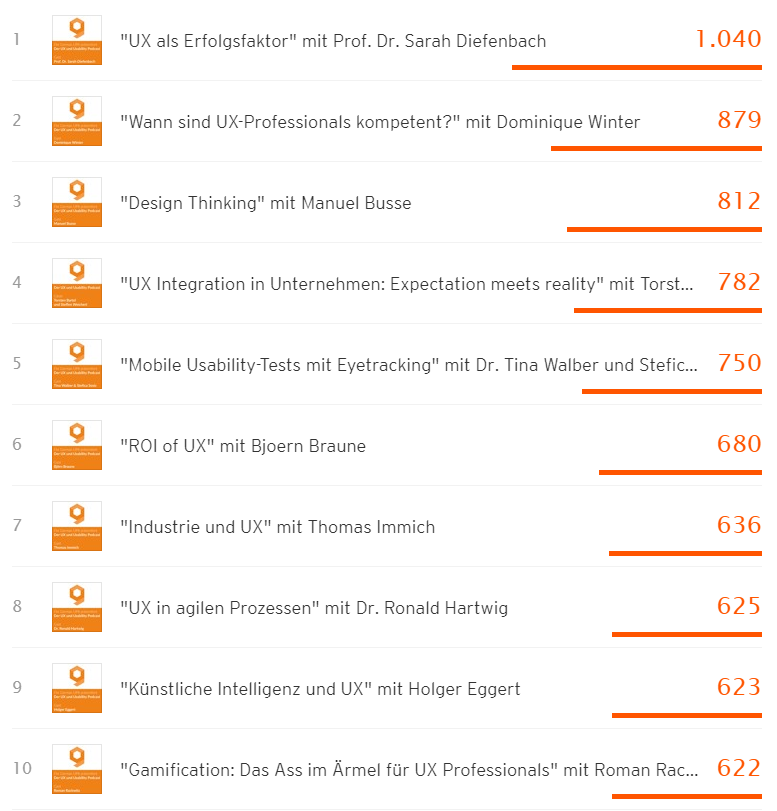 [Speaker Notes: https://docs.google.com/spreadsheets/d/1q2HqEpPIq9SxNP50ZAcplNQOM2T477jGljrbekEJypc/edit#gid=666853813]
gUPA Podcast - Audience - Alter und Geschlecht
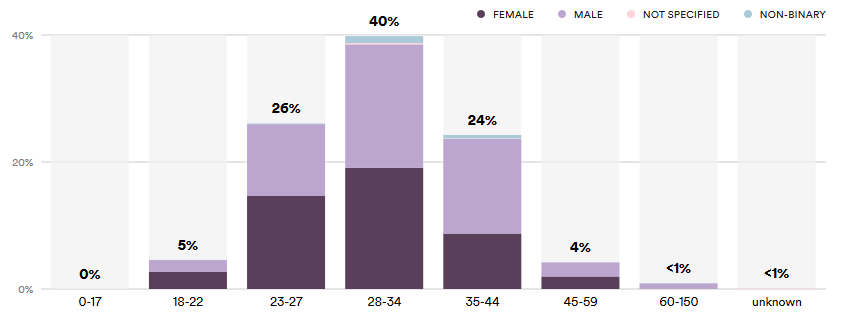 TAKE
AWAYS
50:50 Anteil von männlichen und weiblichen Hörerinnen/Hörer
Mehr weibliche Hörerinnen unter 30 Jahre und über 44 Jahre  
Mehr männliche Hörer zwischen 30 und 45 Jahre
gUPA Podcast - Feedback
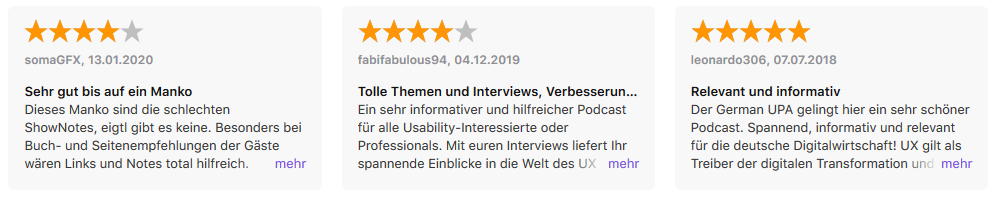 Felix, 17.1.2020

Finde es super dass Ihr das macht, höre ich gerne an.

Ich würde mir zusätzlich weitere Folgen wünschen, in denen Usability-Experten über bestimmte Problemfelder/Herausforderungen diskutieren, z.B. „UX in B2B“ oder „Industrie-Projekte im Wandel“.
Auch sehe ich den Podcast eigenständig/unabhängig von den Webinaren, die immer referenziert werden. Gerne mehr Fokus auf Podcast ;)
Mona, 2.1.2020

Ich finde den Podcast der German UPA  super. Es ist klasse, dass zu den Themen rund um UX auch ein deutschsprachiger Podcast existiert, in dem der Blick der German UPA vertreten ist. Für mich bereichert dies in jedem Fall gemeinsam mit den Webinaren das Angebot der German UPA enorm. So ist es möglich, auf vom geballten Wissen mit zu profitieren. 

Was mir leider bei den letzten Folgen etwas negativ aufgefallen ist, ist, dass hier die Biografie der Person und nicht der Inhalt im Vordergrund stand....
gUPA Podcast - Noch Potential
Umfrage im Anschluss an die öffentliche Online-Paneldiskussion
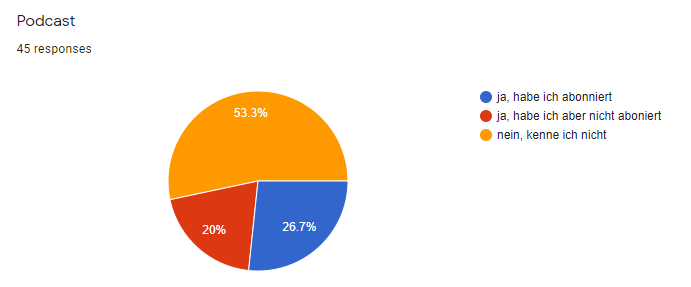 Ebenso noch viel Potential für unseren Youtube Channel
Umfrage im Anschluss an die öffentliche Online-Paneldiskussion
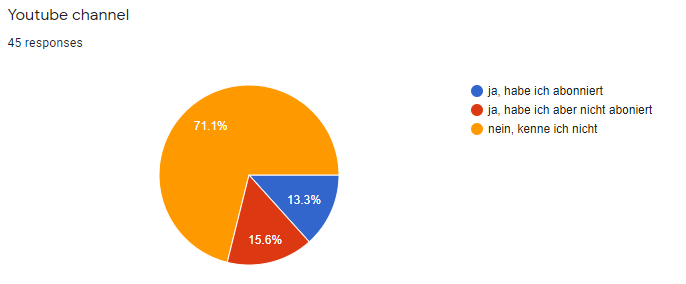 Ebenso noch viel Potential für unseren Youtube Channel
Mangels Content auch sehr wenige Abonnenten - Das kann sich ändern
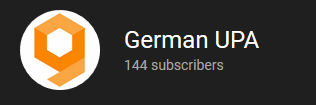 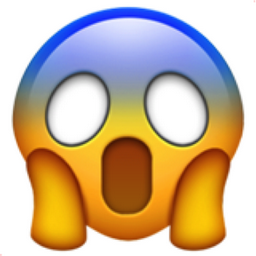 Aktivitäten
des Schriftführers
Schriftführer Aktivitäten
Online Mitgliederversammlungen
Satzungsänderung
Organisation der Vollversammlung
Team Website
Kickoff Telefonkonferenz
Team Technik
Toolübersicht aktualisiert & Kickoff Telefonkonferenz
Schriftführer Ausblick
Website - Methodenübersicht AK Qualitätsstandards
Team Website um Website Redaktion zu intensivieren
Team Technik soll bestehende Werkzeuge prüfen (u.a. auf Barrierefreiheit), Alternativen evaluieren
Guideline für MG und Funktionsträger zum Einsatz der Werkzeuge
Aktivitäten
PR & Marketing
PR/Marketing Ziele
Mitgliedern aktiv eine stärkere Plattform zum Mitwirken/-gestalten bieten
Austausch zwischen den Mitgliedern stärken (Alltagsfragen-/unterstützung loswerden)
Sichtbarkeit bei UXler, Kollegen und IT-Führungskräften verstärken
German UPA als Content-Aggregator 
Darstellung “Was können wir für euch tun” verstärken
(bspw. Events im Kalender aufnehmen & posten über SocialMedia)
“Wir brauchen Engagement. Macht mit!” 
Eigeninitiativ, regionale Gruppen mit einbinden und Sichtbarkeit bieten (bspw. UserGroups, Stammtische, etc. ) [UXCGN, UXBN, ...]
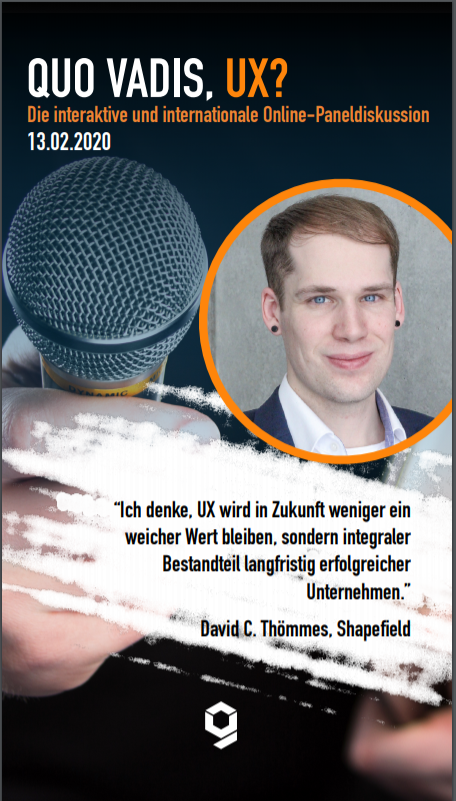 Neu: Stories für Instagram und FB
Neu: ausführlicher Jahresvorblick 2020
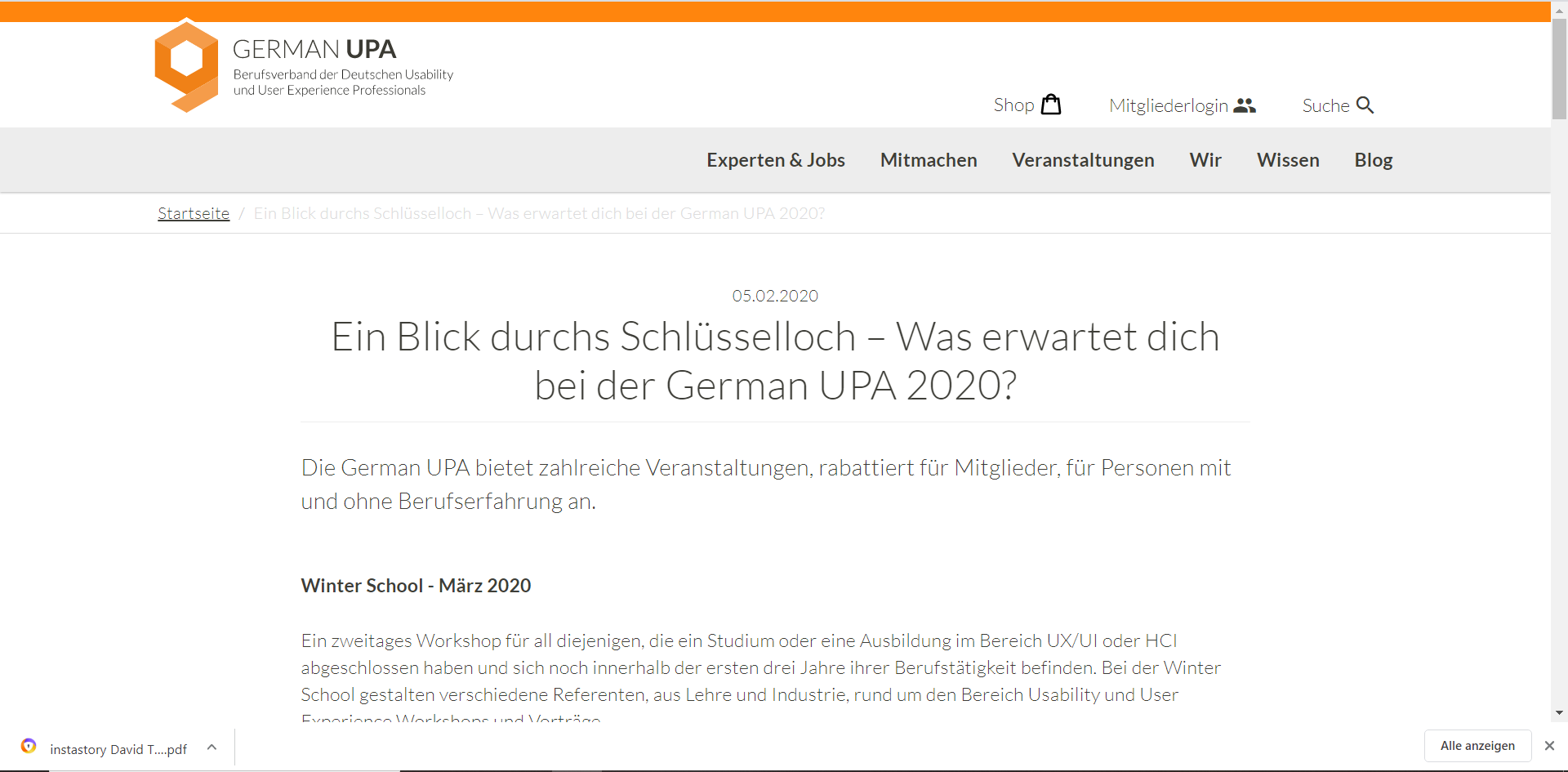 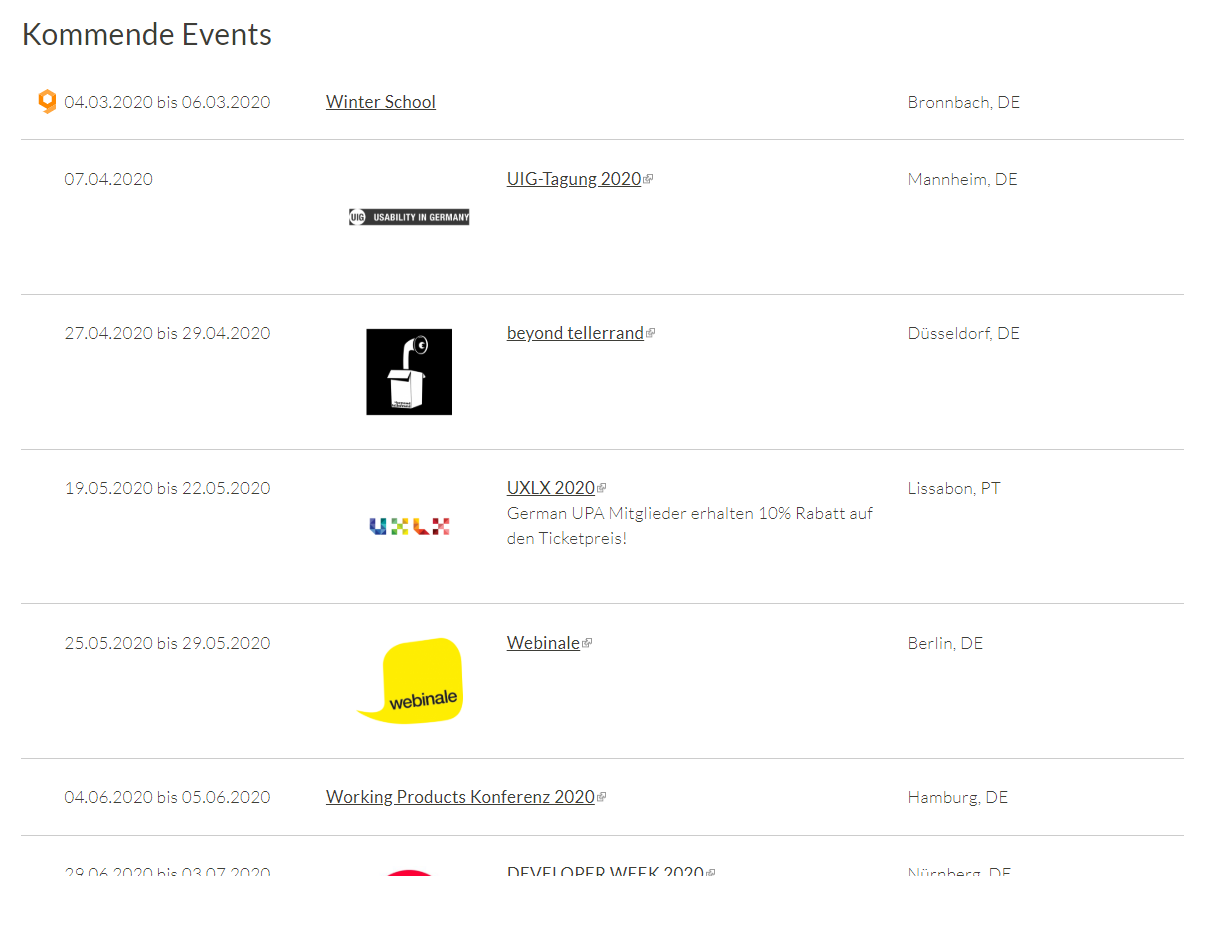 PR/Marketing Rückblick
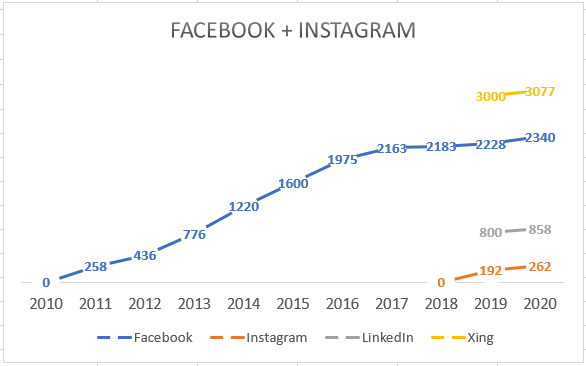 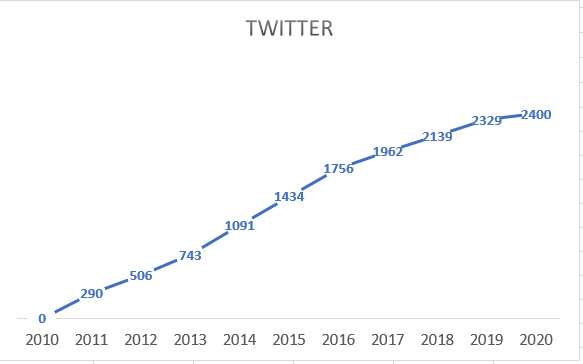 PR/Marketing Ausblick
Außendarstellung weiter ausbauen
Wirtschaft, Geschäftsführer, angrenzende Berufe
Politik, Fördergeber
“Meinungsvertreter German UPA”
Publikation
Lobbyarbeit 
(bspw. Kontakt zur Digital-Botschafterin Prof. Dr. Gesche Joost)
Neue Strategien...
Wir wollen uns stärker in der Öffentlichkeit einmischen
Hast du etwas zu sagen und hast Lust, dich zu engagieren?
Wir brauchen Beiträge, die wir in Fach- und Management- Publikationen sowie Blogs veröffentlichen können!
Wir brauchen Pressemitteilungen, die bei Fachleuten, und auch jenseits der Fachkreise, Interesse wecken!
Wir brauchen Netzwerker, die Kontakte zu wichtigen Personen in Politik und Wirtschaft knüpfen möchten!
Melde dich beim Team unter -  presseinfo@germanupa.de
Aktivitäten
Fachvorstand
Arbeitskreise
12 Arbeitskreise
Arbeitskreis Automotive Systems hat sich etabliert
Welcome Package und Anleitung für Neugründungen verfügbar!

Herzlichen Dank an alle Beteiligten!
Euer Einsatz ist Herz und Motor der Verbandsarbeit.
12 Arbeitskreise
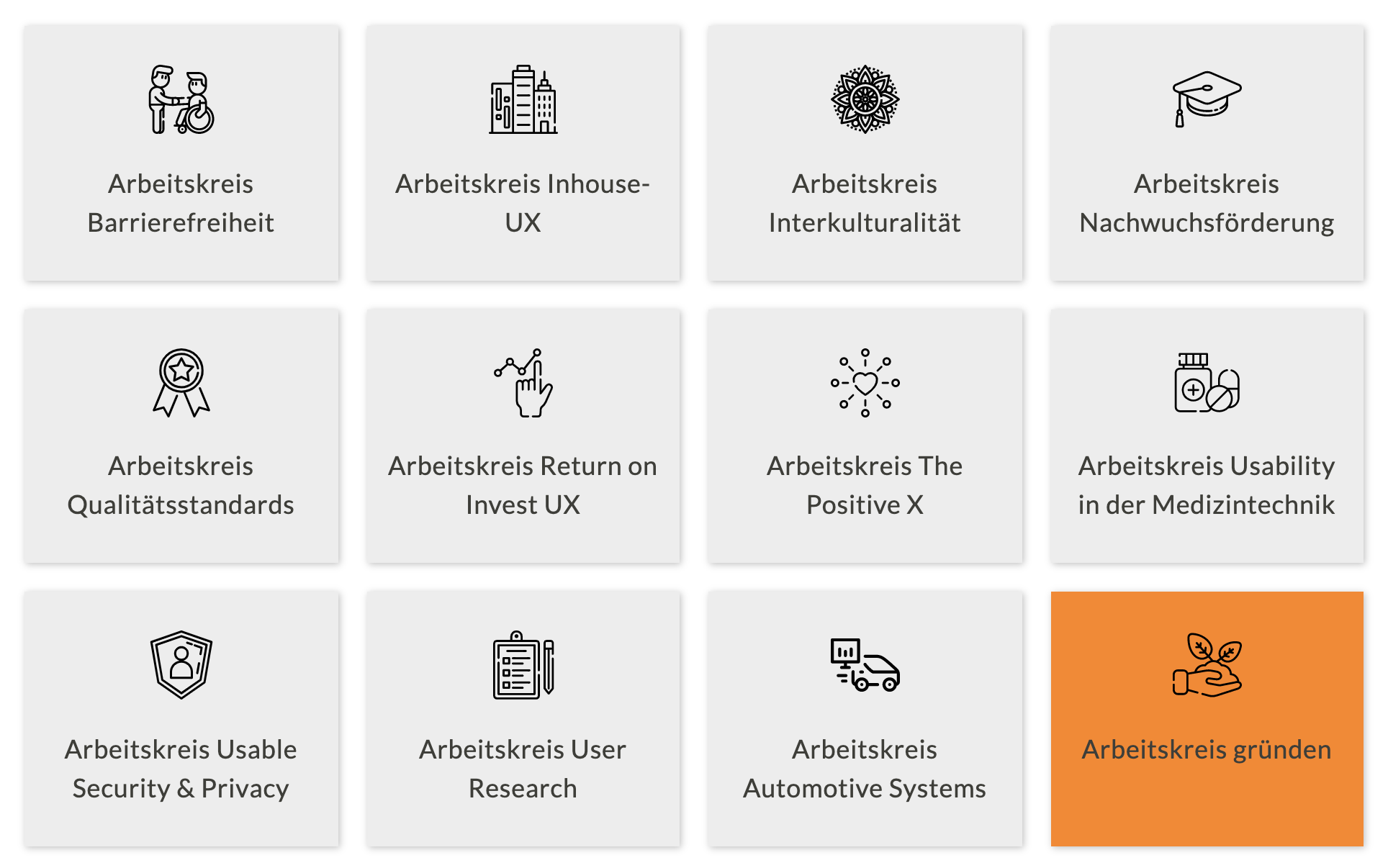 Regionalgruppen - keine Veränderung
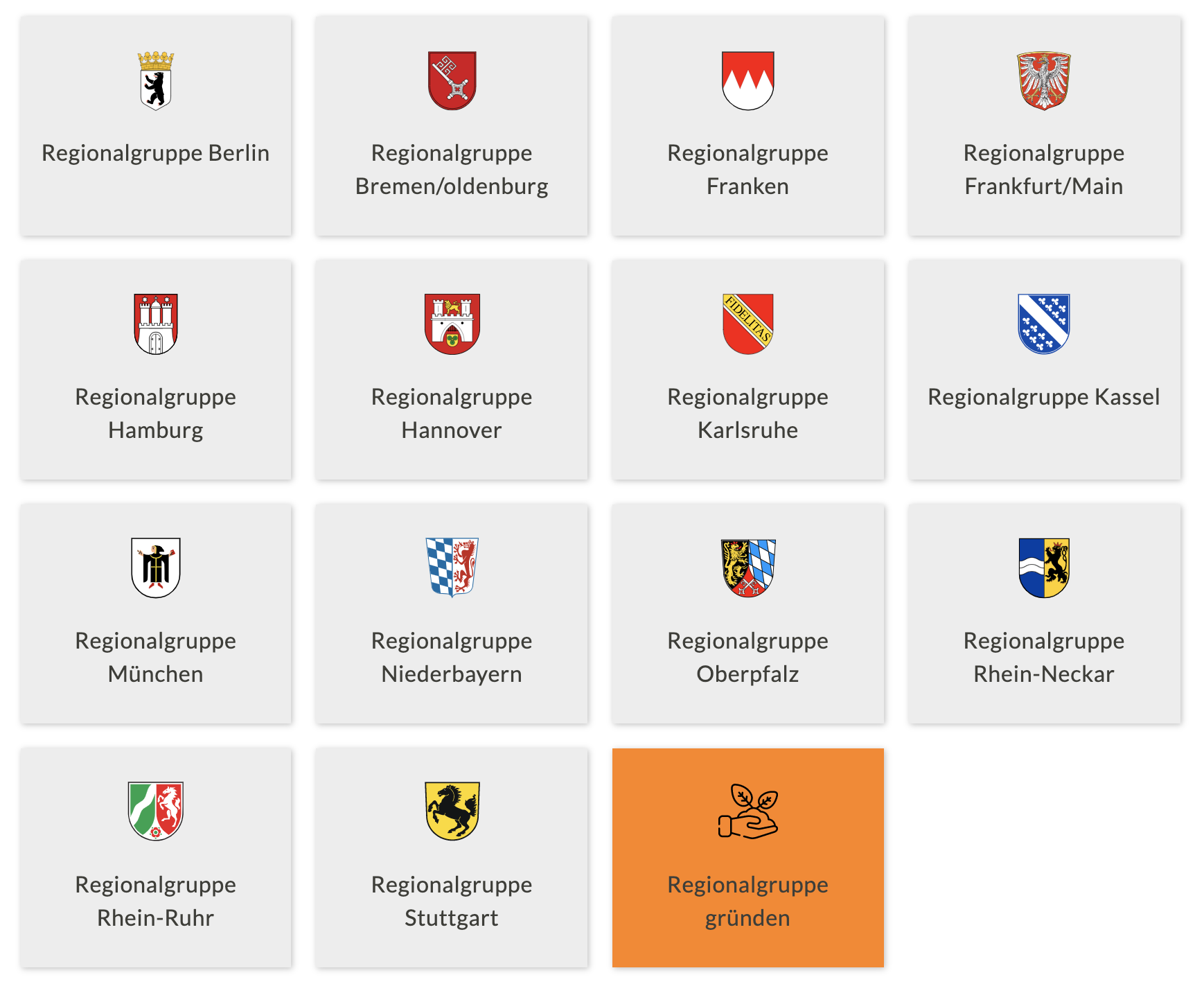 Strategieworkshop
Vorgehen
Freitag, 22.11.2019
ab 14 Uhr: Begrüßung und Einführung
Zielstellung des Workshops
Vorstellung aktueller Vorarbeiten und Ausgangsbasis
Status Quo German UPA – Teil 1 (Stärken, Schwächen)
Ca. 16-16.15h Pause
Status Quo German UPA – Teil 2 (Chancen, Risiken, Themen, Wünsche)
Kernwert unseres Vereinsmodells
Zusammenfassung
Ca. 18 Uhr Abendessen
Samstag, 23.11.2019
Ab 9 Uhr: Recap
Die German UPA der Zukunft
Ideen für die Weiterentwicklung
Pause
Zielgruppen, Formate
12-13 Uhr Mittagspause
Inhalte, Ressourcen
Sofortmaßnahmen
Zusammenfassung und Ausblick
15.30 Uhr Ende
Teilnehmer und Teilnehmerinnen
Gruppe Balkon
Gruppe Strand
Gruppe Berge
Gruppe Schiff
Benno
Jana
Rüdiger
Julia
Thomas
Ulf
Saskia
Andreas L.
Monika
Sebastian
Caroline
Markus
Ron
Astrid
Hartmut
Andreas B.
Anne-Marie
Holger
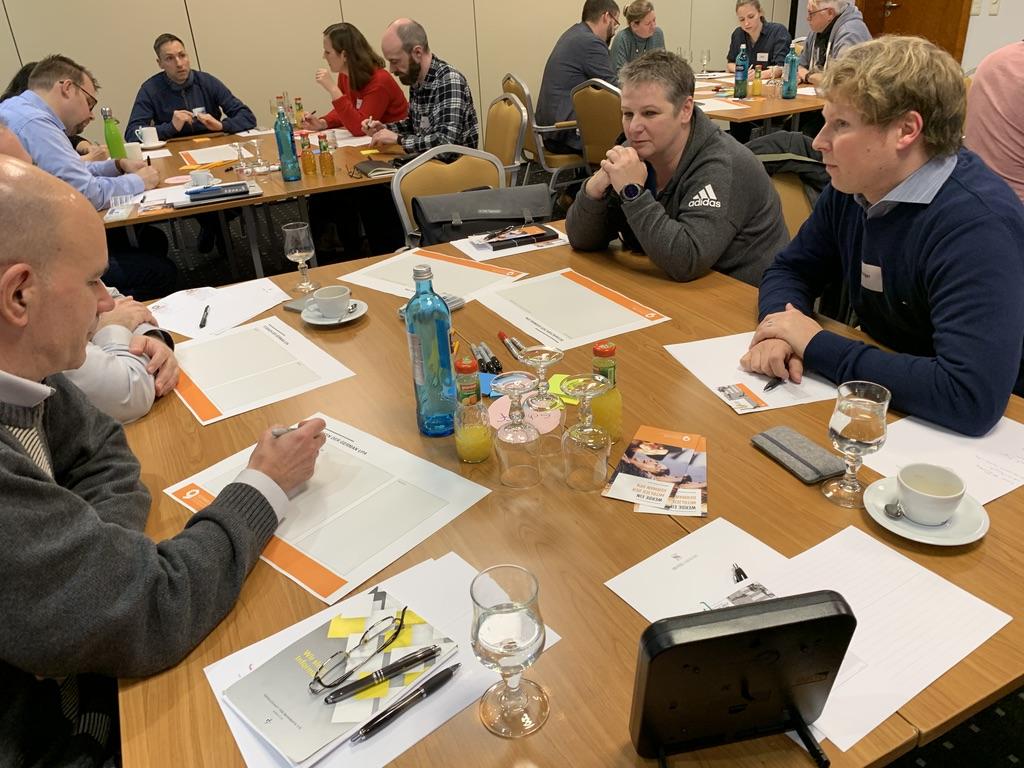 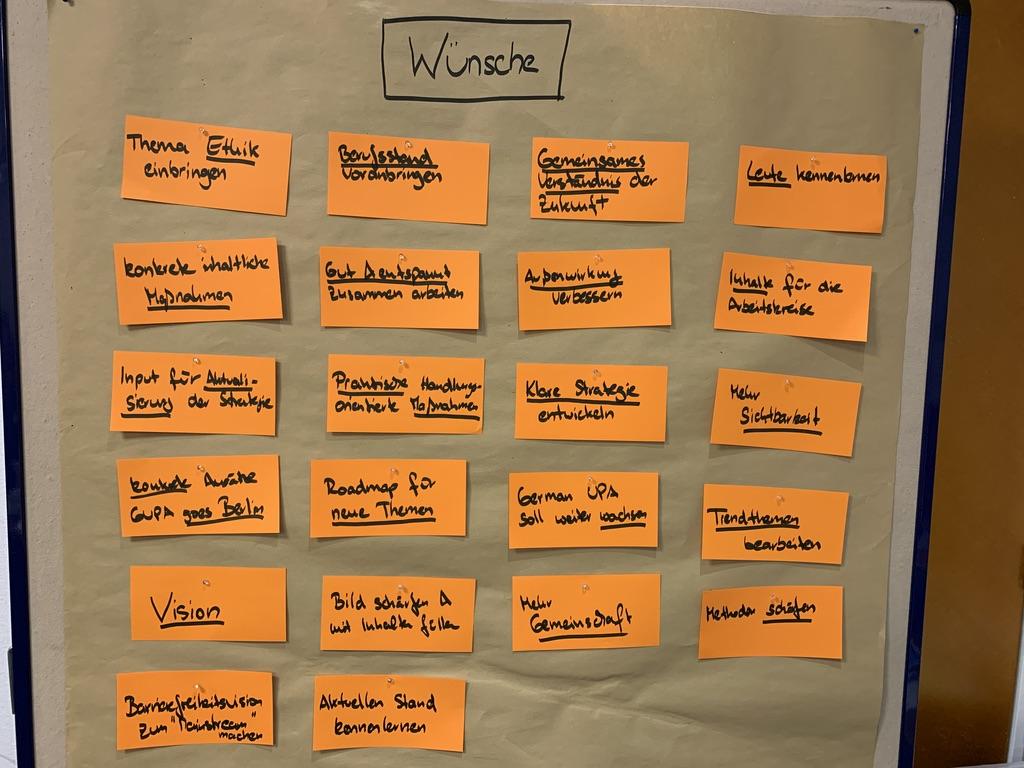 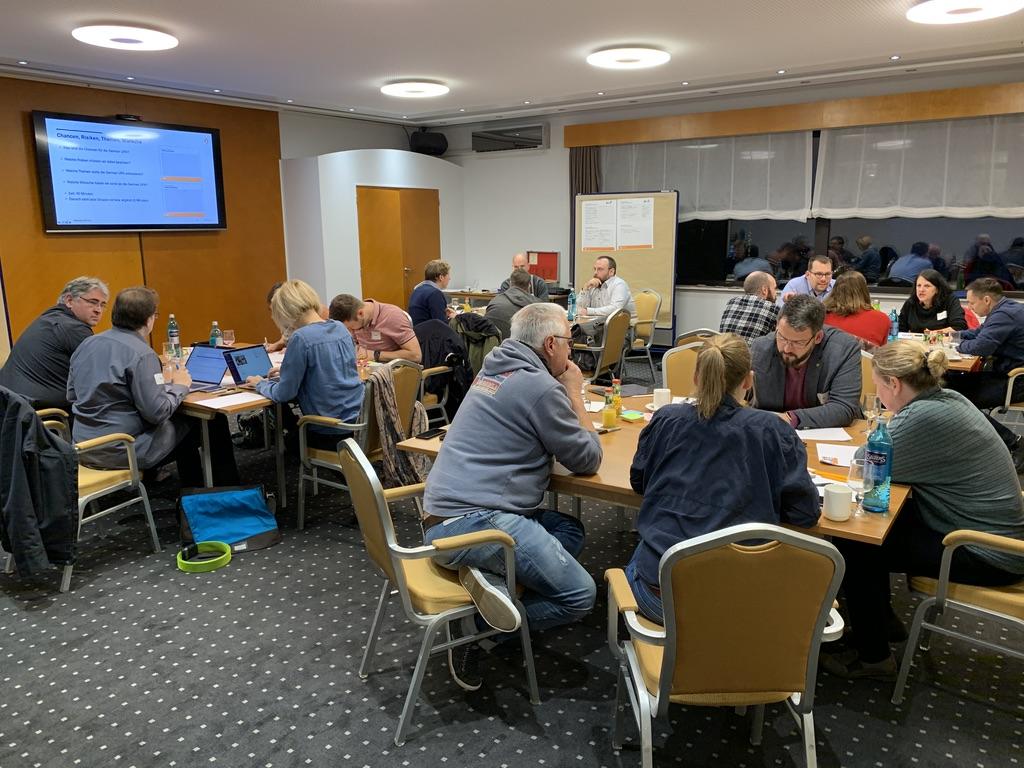 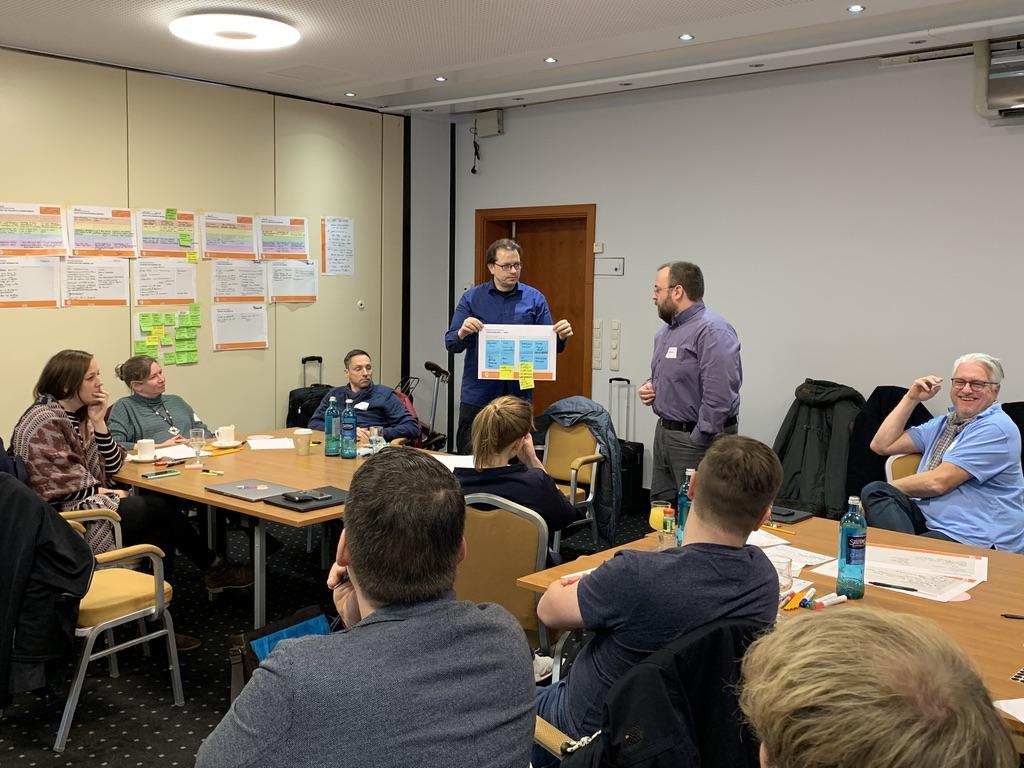 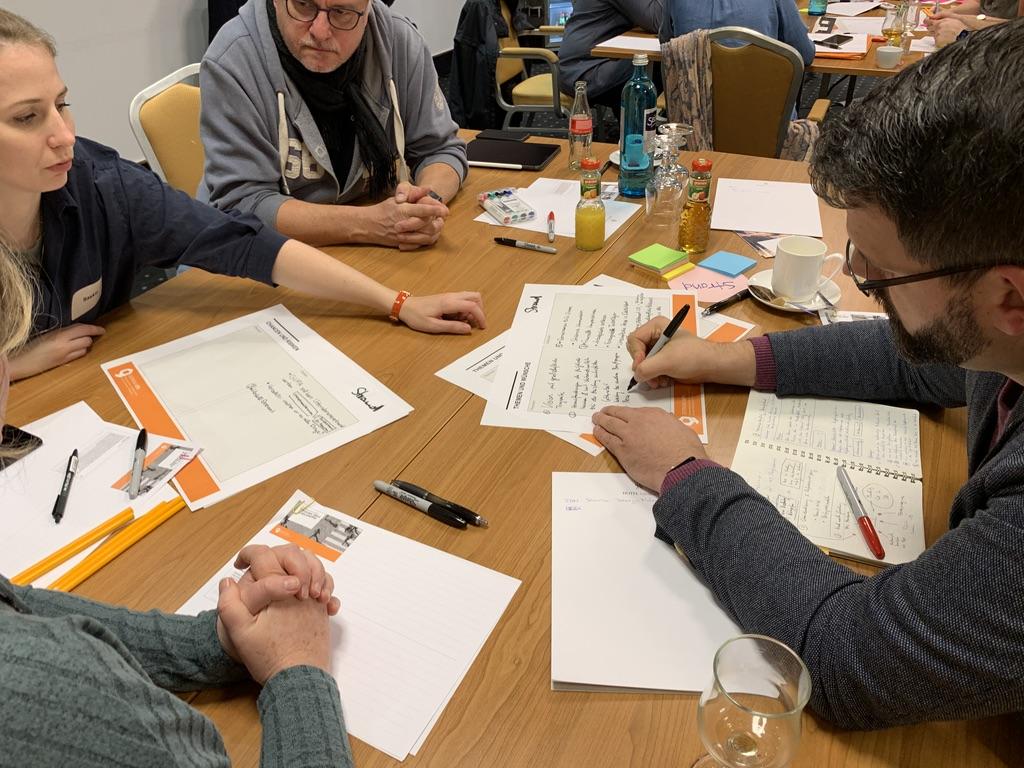 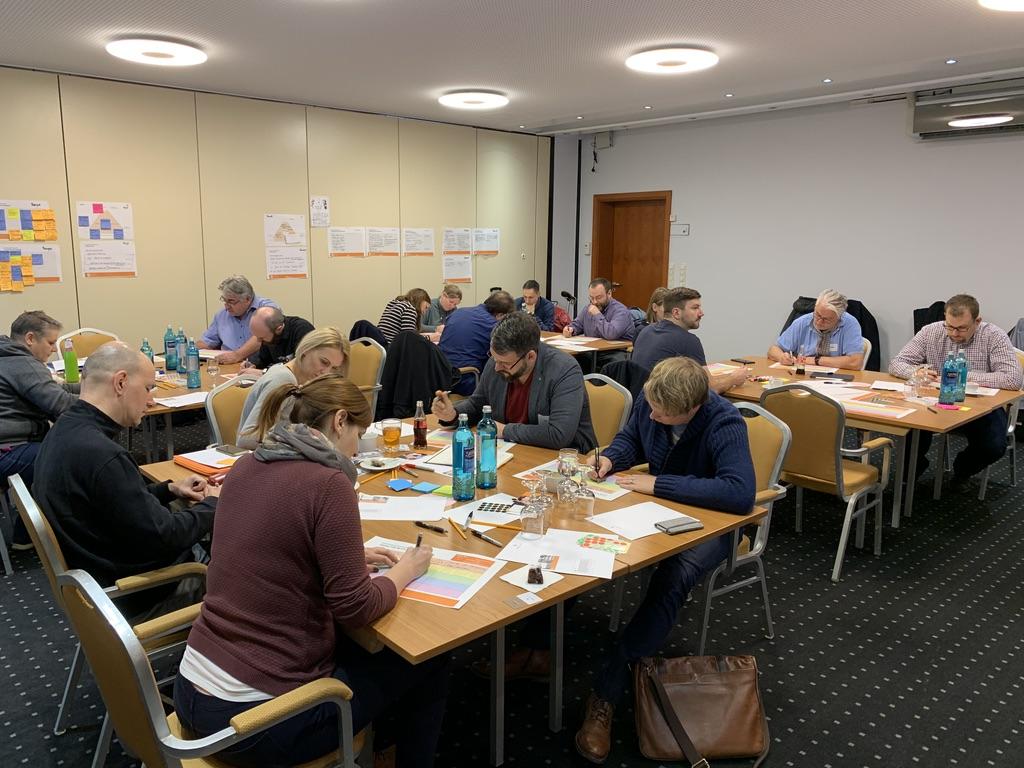 Ergebnis: Priorisierte Maßnahmen
Strategie
Aufbereitung der Ergebnisse
Wiederholung des Formats
Ziele definieren
Klar formulierte Vision
Mensch und Computer
Neue Formate (z.B. Bar Camp)
Zielgruppen für Formate definieren
Interne Infrastruktur und Kollaboration
Möglichkeiten vorhandener Tools transparent machen
Bestandsaufnahme
Bedarfe
Lobbyarbeit
Entscheidungsträger identifizieren
Laufende Gesetzgebungsverfahren identifizieren
Kooperationen schließen
Sponsoring 
Sponsoringfähige Events erhöhen
Inhalte identifizieren & erstellen
Mitglieder 
und Kassenbericht
Entwicklung der Mitgliederzahlen
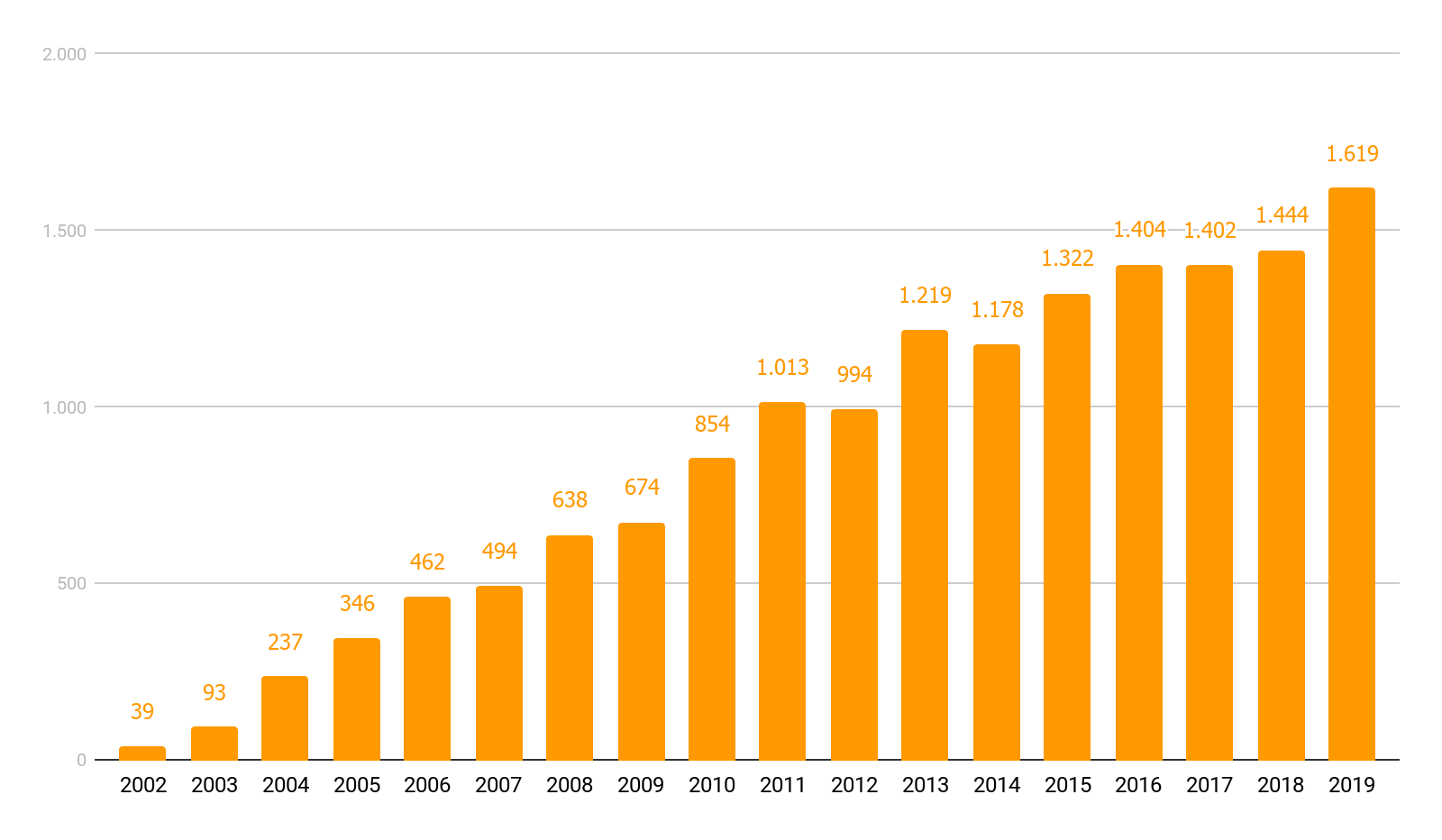 Unbezahlte Mitgliedsbeiträge für 2020: 178
Kassenbericht Rumpfgeschäftsjahr 2019 - Umsätze
Alle Beträge in EUR
Kassenbericht Rumpfgeschäftsjahr 2019 - Salden
Alle Beträge in EUR
Kassenbericht Rumpfgeschäftsjahr 2019 - Budgets
Alle Beträge in EUR
Kassenbericht 2018/2019 - Mitglieder/i-Com/Sponsoring
Alle Beträge in EUR
Bericht der Revisoren
Kassenrevision
Vorgehensweise 
1. Prüfung der Bargeldgeschäfte
2. Belegprüfung
3. Prüfung der Geldbewegung
4. Prüfung der Zahlungen von Mitgliedern
5. Sachliche Richtigkeit der Ausgaben
6. Prüfung des Jahresabschlusses
geprüft wurden …
Kassenbuch
Alle Kontoauszüge
Abrechnungen VISA-Prepaid-Card und PayPal
Belege per Stichprobe
Sachliche und rechnerische Richtigkeitder Einnahmen und Ausgaben
Übereinstimmung von Kassenbuch, Belegenund Kontobewegungen per Stichprobe
Ergebnis
Belege sind vollständig, chronologisch und übersichtlich geordnet
Alle Einnahmen und Ausgaben waren vollständig, rechnerisch und sachlich richtig und nachvollziehbar dokumentiert
Die Prüfung der Mitgliedsbeiträge erfolgte bereits im 1. Halbjahr
Buchführung und Jahresabschluss entsprechen den Festlegungen der Satzung und des von der Mitglieder-versammlung bewilligten Budgets
Alle Budgets wurden eingehalten
Prüfzeitraum 01.07.2019 bis 31.12.2019 bezieht sich auf das Rumpfgeschäftsjahr
Die Kassenrevisoren schlagen deshalb der Mitgliederversammlung die Entlastung des Schatzmeisters bzw. des Vorstands für das zurückliegende Rumpfgeschäftsjahr vor
Entlastung des Vorstandes
Entlastung des Vorstands
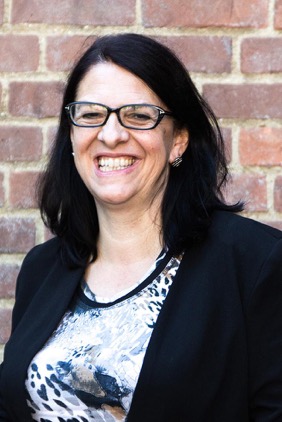 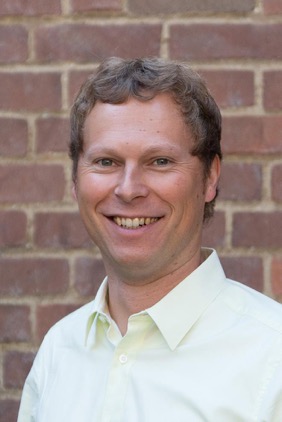 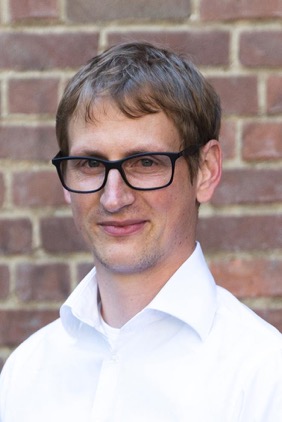 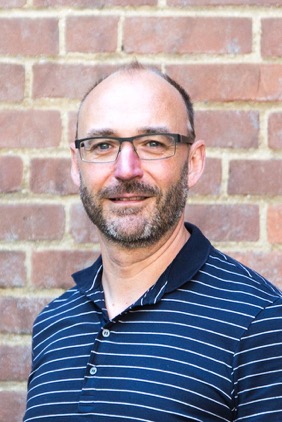 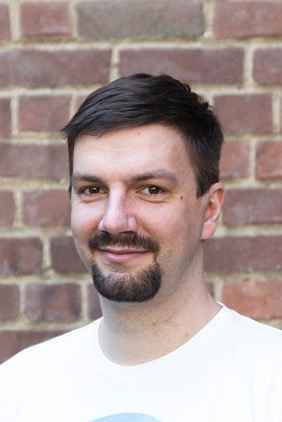 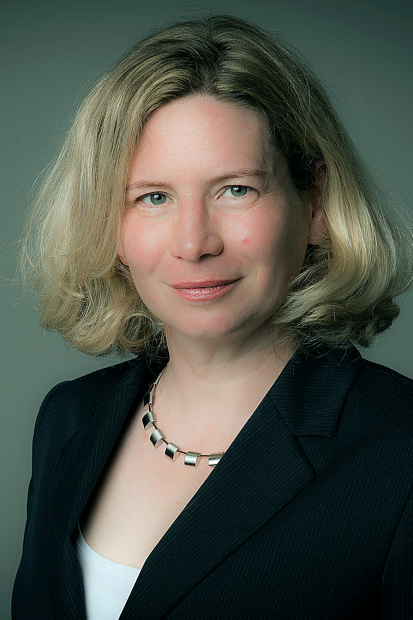 Präsidentin

Astrid Beck
Vizepräsident

Holger Fischer
Fachvorstand

Steffen Hess
PR/Marketing

Monika Gillessen
Schatzmeister

Roman Reindler
Schriftführer

Thomas Jackstädt
Abstimmung
Stimmst du der Entlastung des Vorstandes zu?
1 - Ja
2 - Nein
3 - Enthaltung
Wahl des Vorstandes
Kandidat Präsident
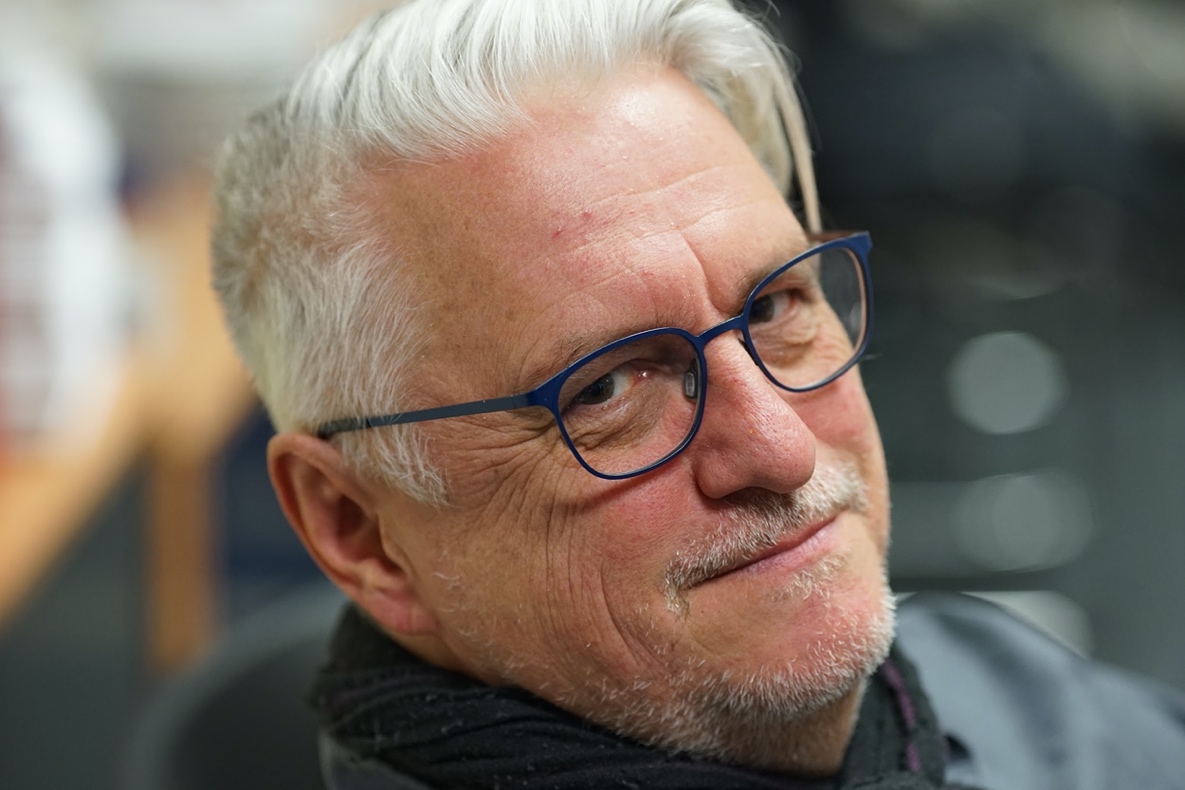 Andreas Lehmann
Weitere Kandidaten*Innen
Kandidaten Vorstand
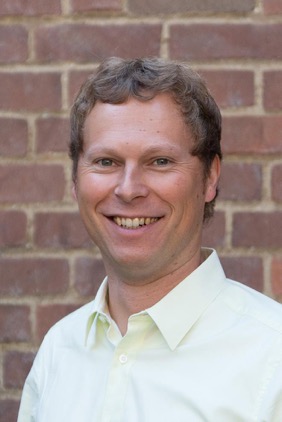 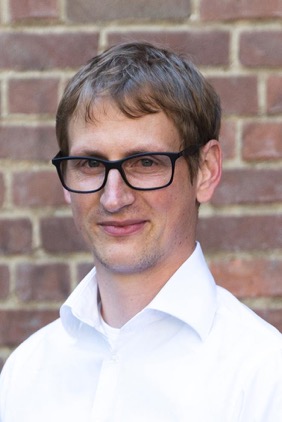 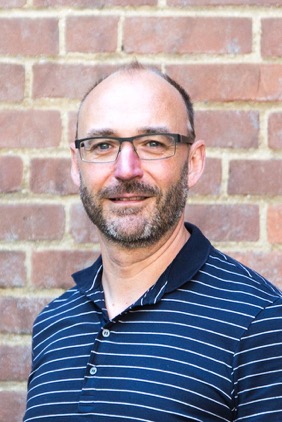 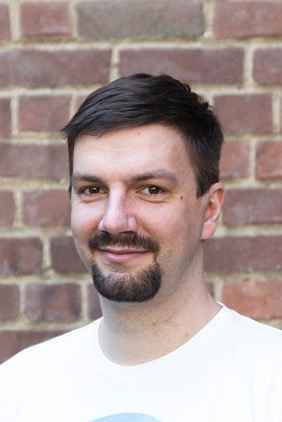 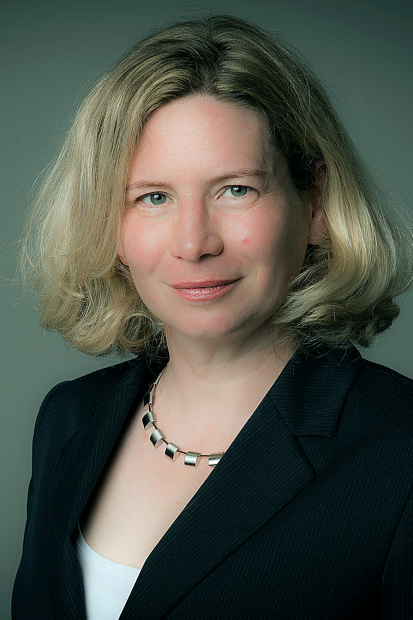 Vizepräsident

Holger Fischer
Fachvorstand

Steffen Hess
PR/Marketing

Monika Gillessen
Schatzmeister

Roman Reindler
Schriftführer

Thomas Jackstädt
Weitere Kandidaten*Innen
Abstimmung
Präsident Andreas Lehmann
1 - Ja
2 - Nein
3 - Enthaltung
Annahme der Wahl
Abstimmung
Vize-Präsident Holger Fischer
1 - Ja
2 - Nein
3 - Enthaltung
Annahme der Wahl
Abstimmung
Fachvorstand Steffen Hess
1 - Ja
2 - Nein
3 - Enthaltung
Annahme der Wahl
Abstimmung
Vorstand für PR / Marketing Monika Gillessen
1 - Ja
2 - Nein
3 - Enthaltung
Annahme der Wahl
Abstimmung
Schatzmeister Roman Reindler
1 - Ja
2 - Nein
3 - Enthaltung
Annahme der Wahl
Abstimmung
Schriftführer Thomas Jackstädt
1 - Ja
2 - Nein
3 - Enthaltung
Annahme der Wahl
Festsetzung der Beiträge bzw. Verabschiedung der Beitragsordnung
Keine Abstimmung
Es wurde kein Antrag zur Änderung eingereicht
Vorstellung des Haushaltsvorschlages
Haushaltsvoranschlag 2019/2020
Haushaltsvoranschlag 2020
Abstimmung
Stimmst du dem Haushaltsvorschlag zu?
1 - Ja
2 - Nein
3 - Enthaltung
Planungen Kassenwart
Steuerthemen
“Abschluss” der noch offenen Steuerprüfungen für die Jahre 2014-2018
Steuererklärung für 2019
Auflösung der Rückstellungen für Steuer und Veranstaltungen
Buchhaltungssoftware mit Kostenstellen
Nachfolgersuche
Wahl der Revisoren
Kandidaten Revisoren
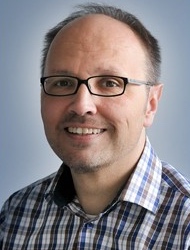 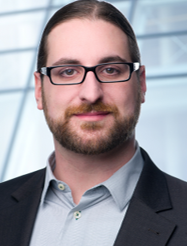 Holger
Kälble
Dominique
Winter
Weitere Kandidaten*Innen
Abstimmung
Revisor Holger Kälble
1 - Ja
2 - Nein
3 - Enthaltung
Annahme der Wahl
Abstimmung
Revisor Dominique Winter
1 - Ja
2 - Nein
3 - Enthaltung
Annahme der Wahl
Keine Anträge
Wortmeldungen
AUF WIEDERSEHEN
Mensch und Computer
6. bis 9. September 2020 
Magdeburg